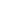 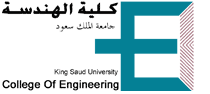 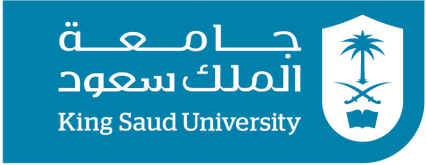 Faculty of Engineering
Mechanical Engineering Department
MATH 2140 Numerical Methods
Instructor:
Dr. Mohamed El-Shazly
Associate Prof. of Mechanical Design and Tribology
melshazly@ksu.edu.sa
Office: F072
1
Numerical IntegrationSIMPSON'S METHODS
2
SIMPSON'S METHODS
The trapezoidal method described in the last section relies on approximating the integrand by a straight line. 
A better approximation can possibly be obtained by approximating the integrand with a nonlinear function that can be easily integrated. 
One class of such methods, called Simpson's rules or Simpson's methods, uses quadratic (Simpson's 1/3 method) and cubic (Simpson's 3/8 method) polynomials to approximate the integrand.
3
Simpson's 1/3 Method
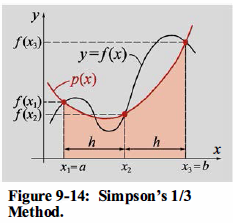 In this method, a quadratic (second-order) polynomial is used to approximate the integrand (Fig. 9-14). 
The coefficients of a quadratic polynomial can be determined from three points.
For an integral over the domain [a, b] , the three points used are the two endpoints x 1 = a, x3 = b , and the midpoint x2 = (a+ b )/2 . The polynomial can be written
in the form:
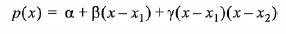 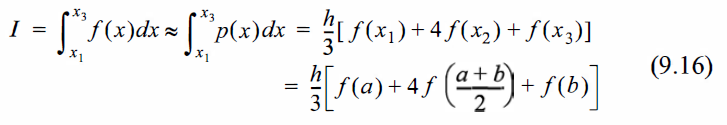 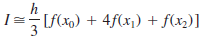 4
EXAMPLE 1:
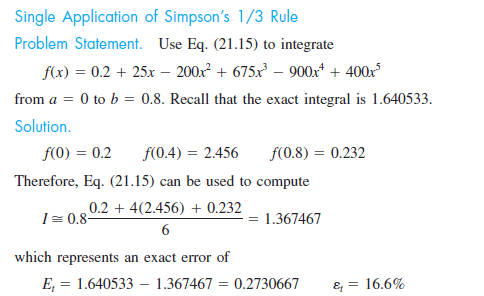 5
EXAMPLE 2:
Compare the Trapezoidal rule and Simpson’s rule approximations to
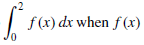 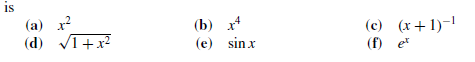 6
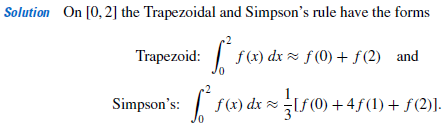 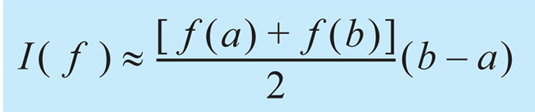 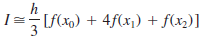 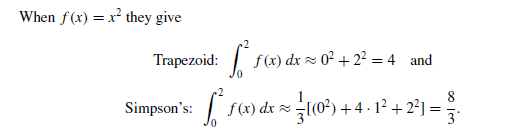 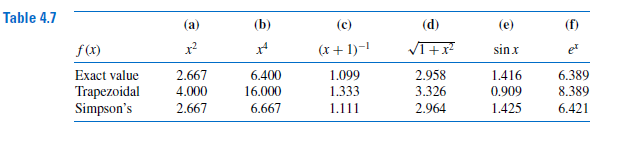 7
The distance covered by a rocket from t=8 to t=30 is given by
a) Use Simpson’s 1/3rd Rule to find the approximate value of x
Example 3
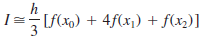 Solution
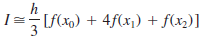 a)
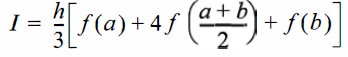 Composite Simpson's 1/3 method
Equation (9.19) is the  composite Simpson's 1/3 formula for numerical integration. 
It is important to point out that Eq. (9.19) can be used only if two conditions are satisfied:
• The subintervals must be equally spaced.
• The number of subintervals within [a, b] must be an even number.
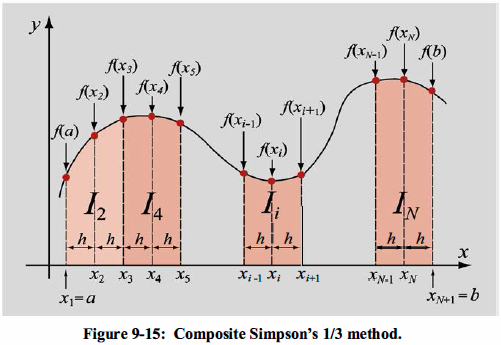 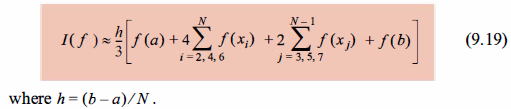 10
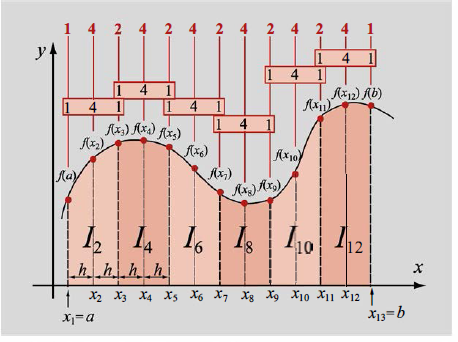 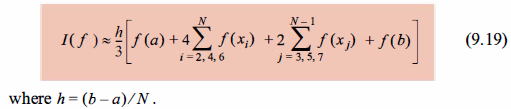 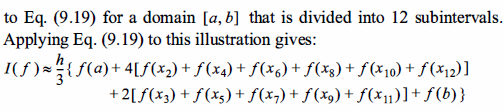 11
Example 4
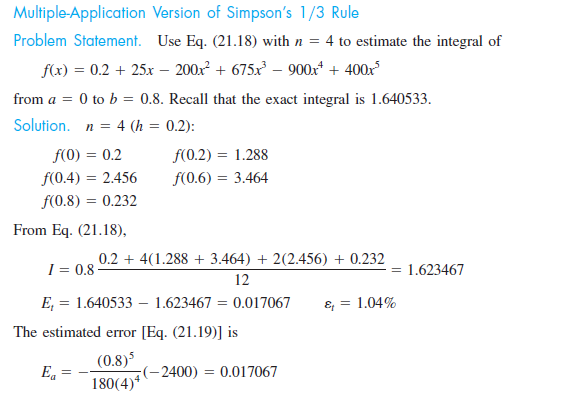 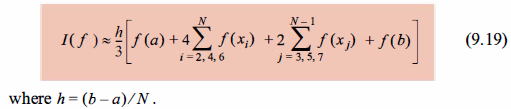 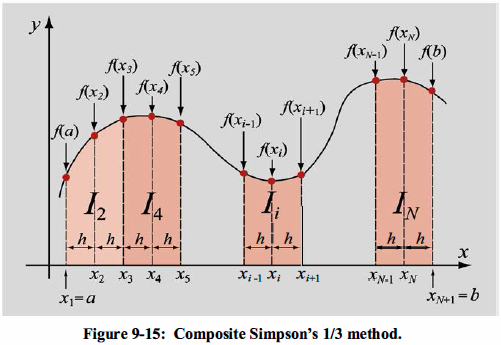 12
Example 5
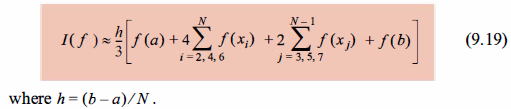 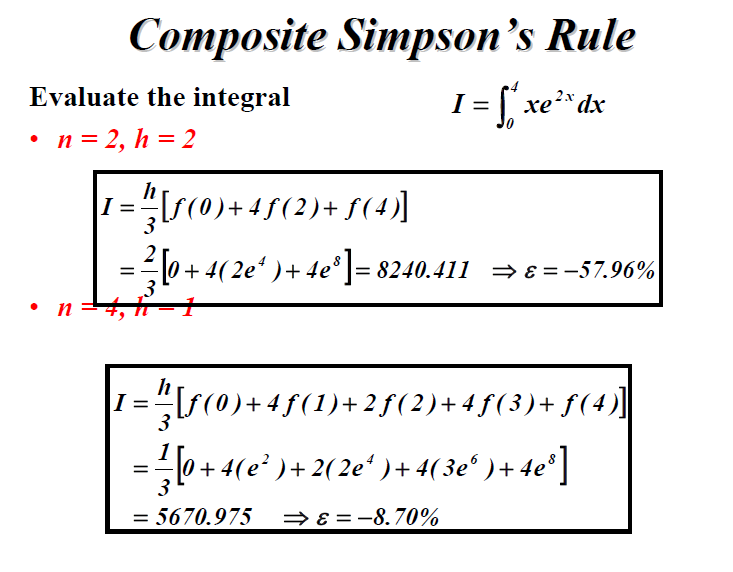 13
Example 6
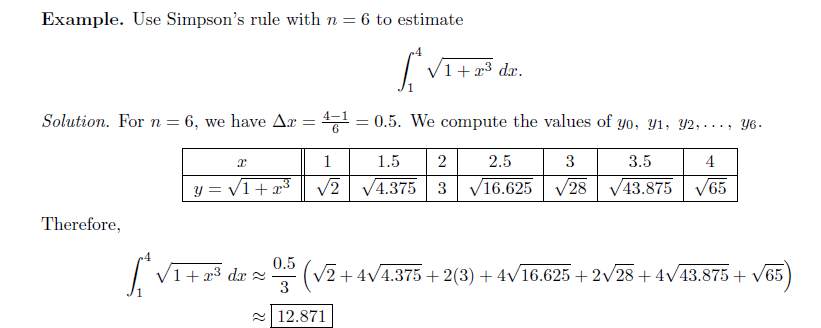 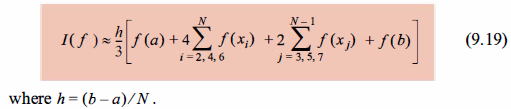 14